Presentation Skills
Cath Bufton-Green
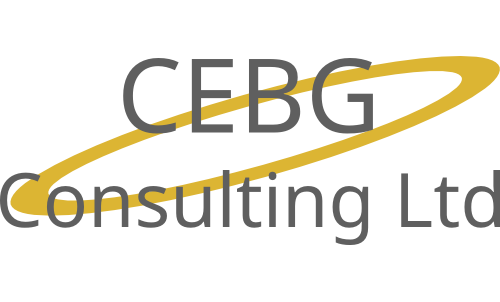 The six main types of presentation goals
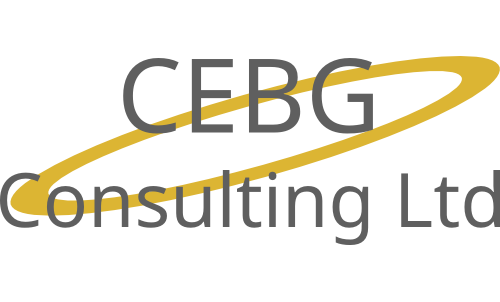 Top tips for an effective presentation
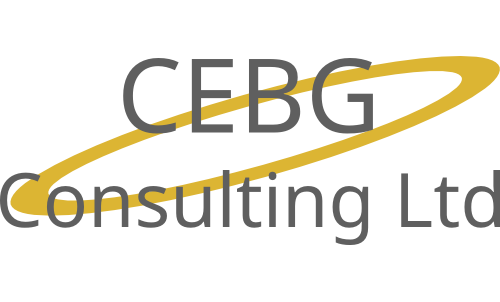 What to avoid
Getting computer and notes ready as everyone arrives
Starting with a mediocre ice-breaker joke that doesn’t quite land – go ‘all out’ or not at all
Over-zealous slide transitions and/or animations
Too much text
Reading a long paragraph exactly as it appears on screen
Too many bullet points
Irrelevant (or no value added) clip art or pictures
Complete reliance on technology
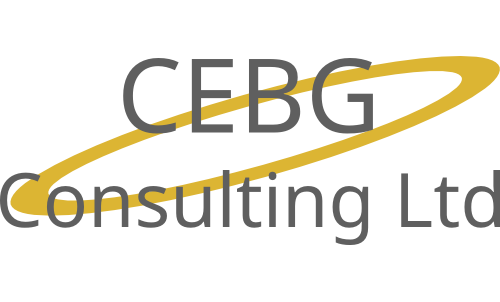 Things to consider
A blank slide 

Video

Use of a script, notes or from memory
Credibility
Trustworthiness
Authority
Expertise
Manner
Appearance
Logic
Facts
Data
Statistics 
Results
Charts and graphs
Demonstrations
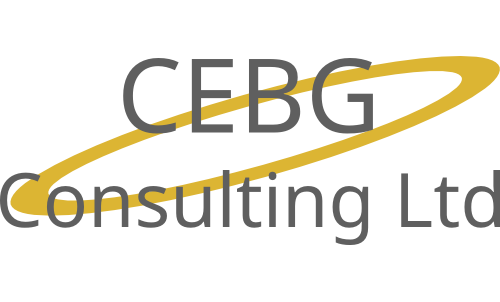 In summary
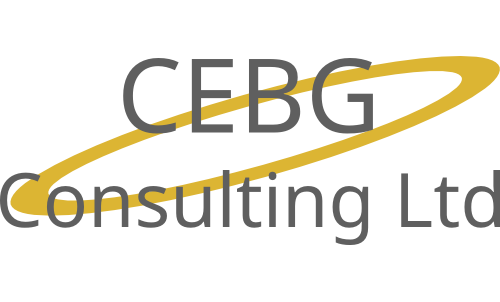 Thank you
Cath Bufton-Green
www.cebgconsulting.co.uk
07941 052396